活動内容
活動の目的
小美玉市出身のアーティスト支援し、住民とアーティストの接続を目指して、年１回程度のライブを開催している。
これまでの活動内容
2022年　小美玉太郎ジャズライブ
２０２3年　小美玉太郎ジャズライブ
令和８年度の活動内容
公演概要
日時：２０２３年７月３日(日)13:30開場/14:00開演
会場：四季文化館みの～れ　森のホール
料金：入場有料　1,000円
座席：全席指定
対象：小学１年生以上入場可
発売：２０２３年５月２０日（土）10:00～ ※初日は電話・ネット予約のみ
主なターゲット
小美玉 太郎さん出身の羽鳥小同級生
実家のある東平区の６０～７０代女性（小美玉太郎さんの母親世代）
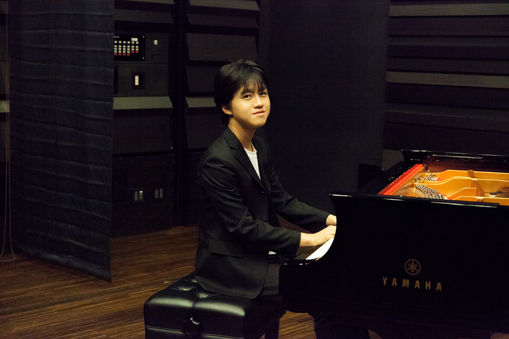 小美玉 太郎（ジャズピアノ）
プロフィールがここに入ります。プロフィールがここに入ります。プロフィールがここに入ります。プロフィールがここに入ります。プロフィールがここに入ります。プロフィールがここに入ります。
令和８年度のスケジュールと体制
■実施までのスケジュール
３月末　　　　　　　予算確定
４月１５日（土）　　チラシ入稿
４月末　　　　　　　チラシ印刷ＵＰ
５月２０日（土）　　チケット発売（ネット&窓口&手売り）
7月３日(日)　　　 　　本番
■実施体制
代表　　　　〇〇〇〇
副代表　　 〇〇〇〇
書記　　　　〇〇〇〇
会計　　　　〇〇〇〇
照明音響　株式会社△△△△
舞台進行　　　　　　〃
令和８年度実施体制と館の役割
実行委員会が担うこと
会議主催
チラシデザイン（クリエイター依頼）
アーティストとの連絡調整
会計支出処理
舞台仕込み、ばらし、楽屋準備
ケータリング買い出し
写真記録
館に依頼したいこと
館押さえ
事務拠点支援（コピー、窓口、電話対応）
チケット整理
会議サポート
アーティスト送迎
契約行為サポート
審査項目への対応